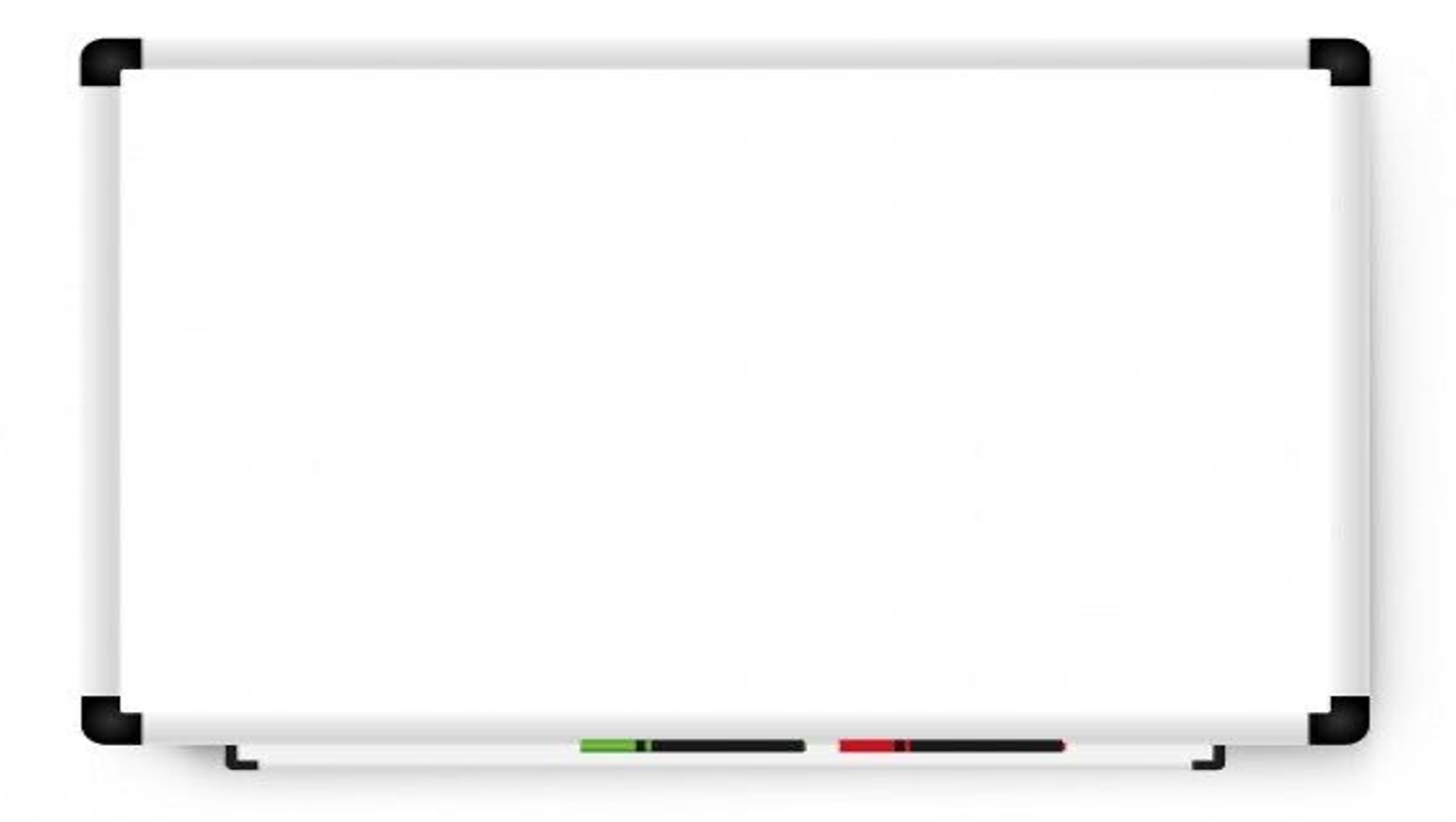 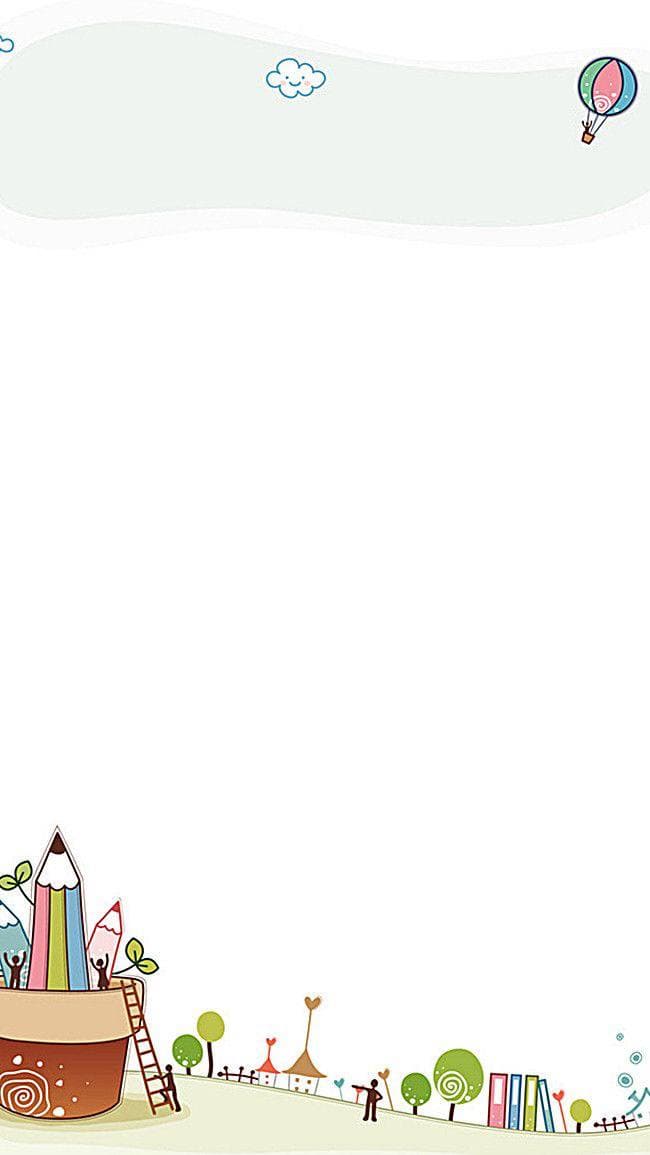 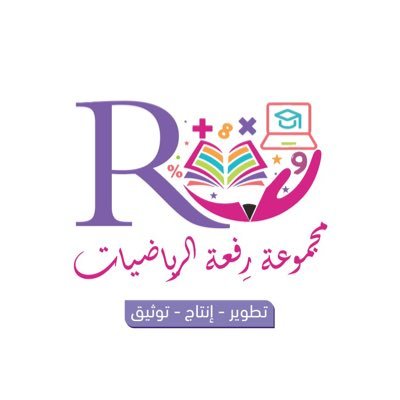 اختبار منتصف الفصل
الدروس 1 - 4
أ.أحـمـد الأحـمـدي  @ahmad9963
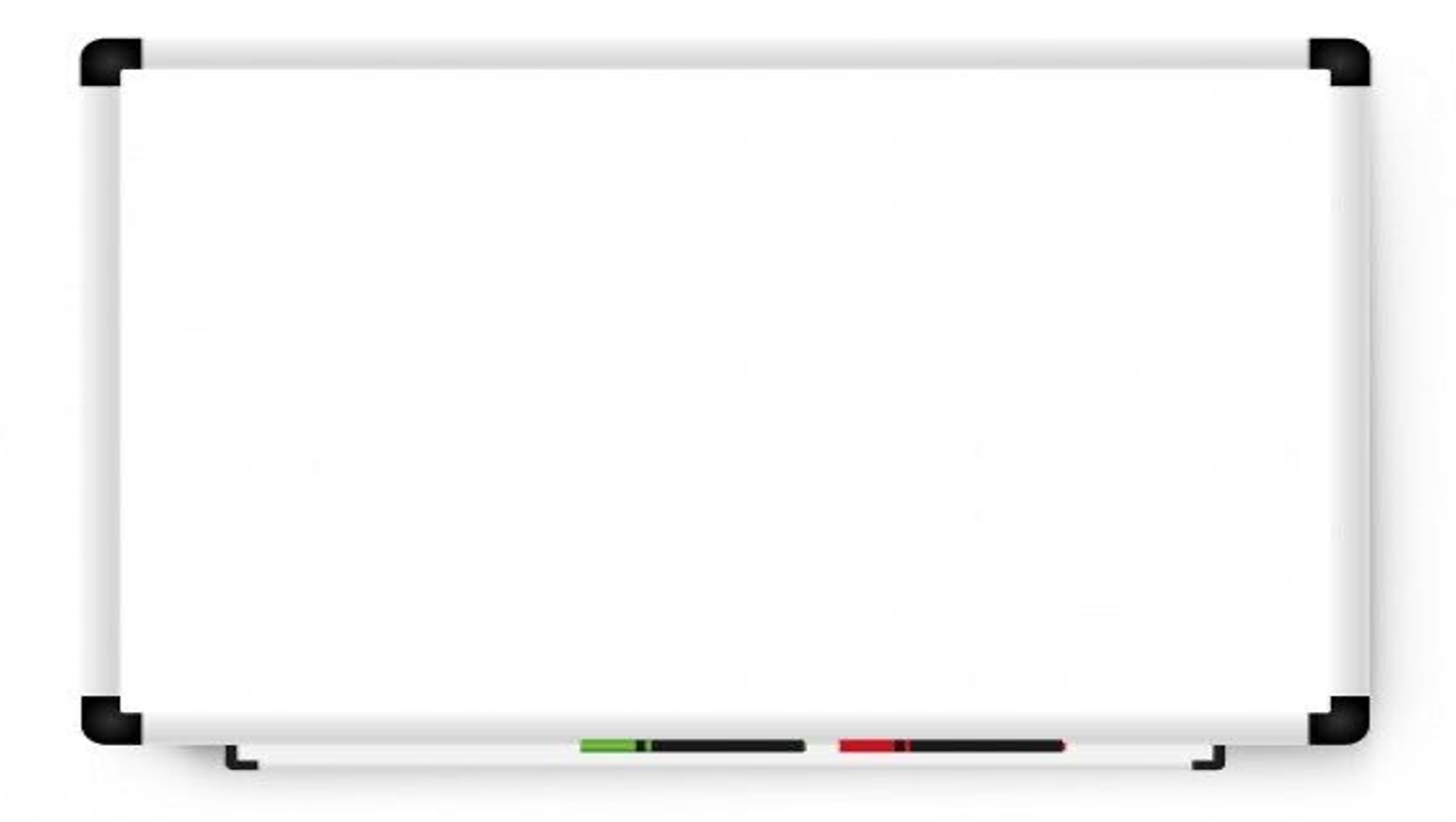 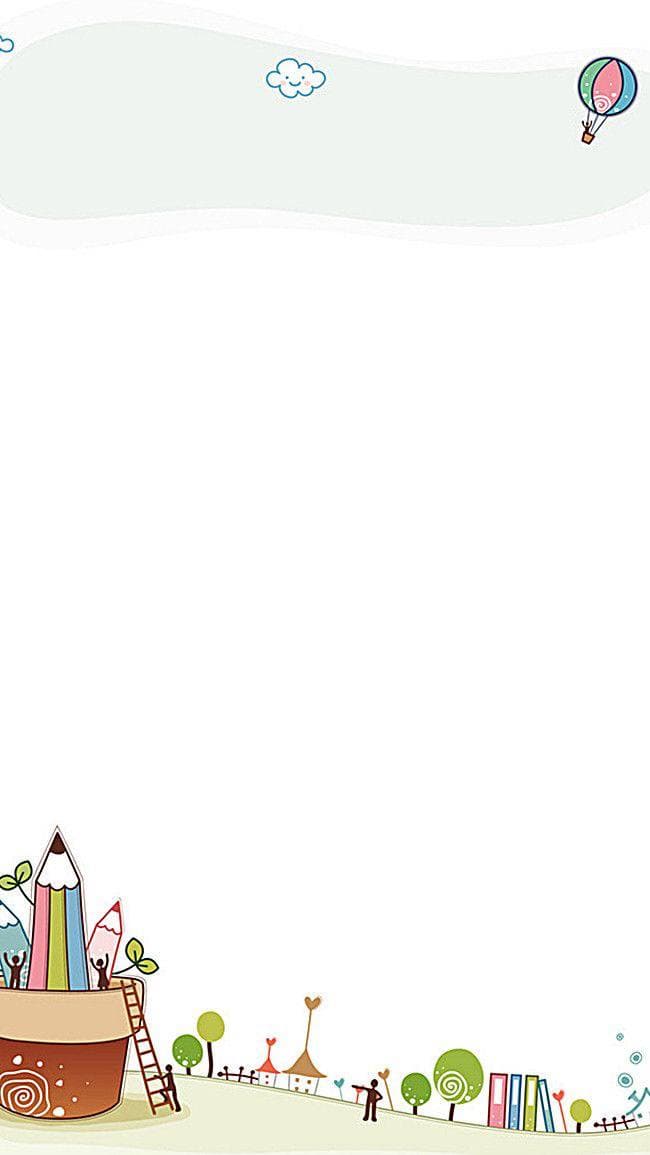 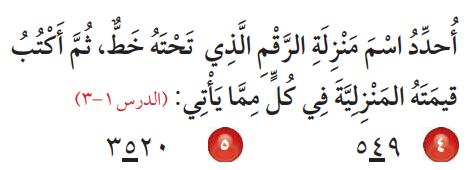 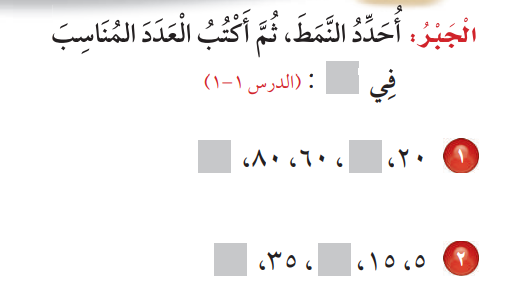 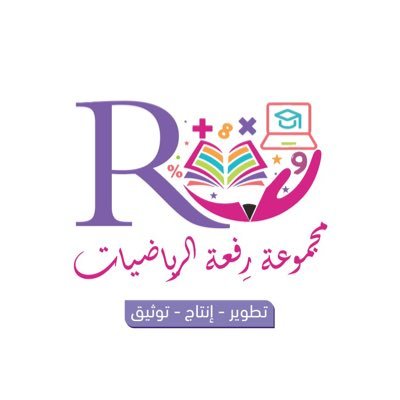 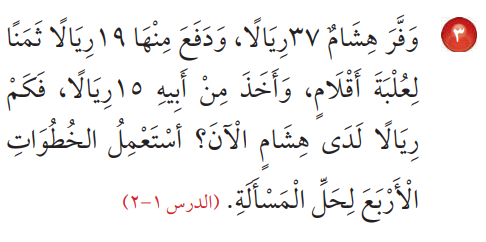 أ.أحـمـد الأحـمـدي  @ahmad9963
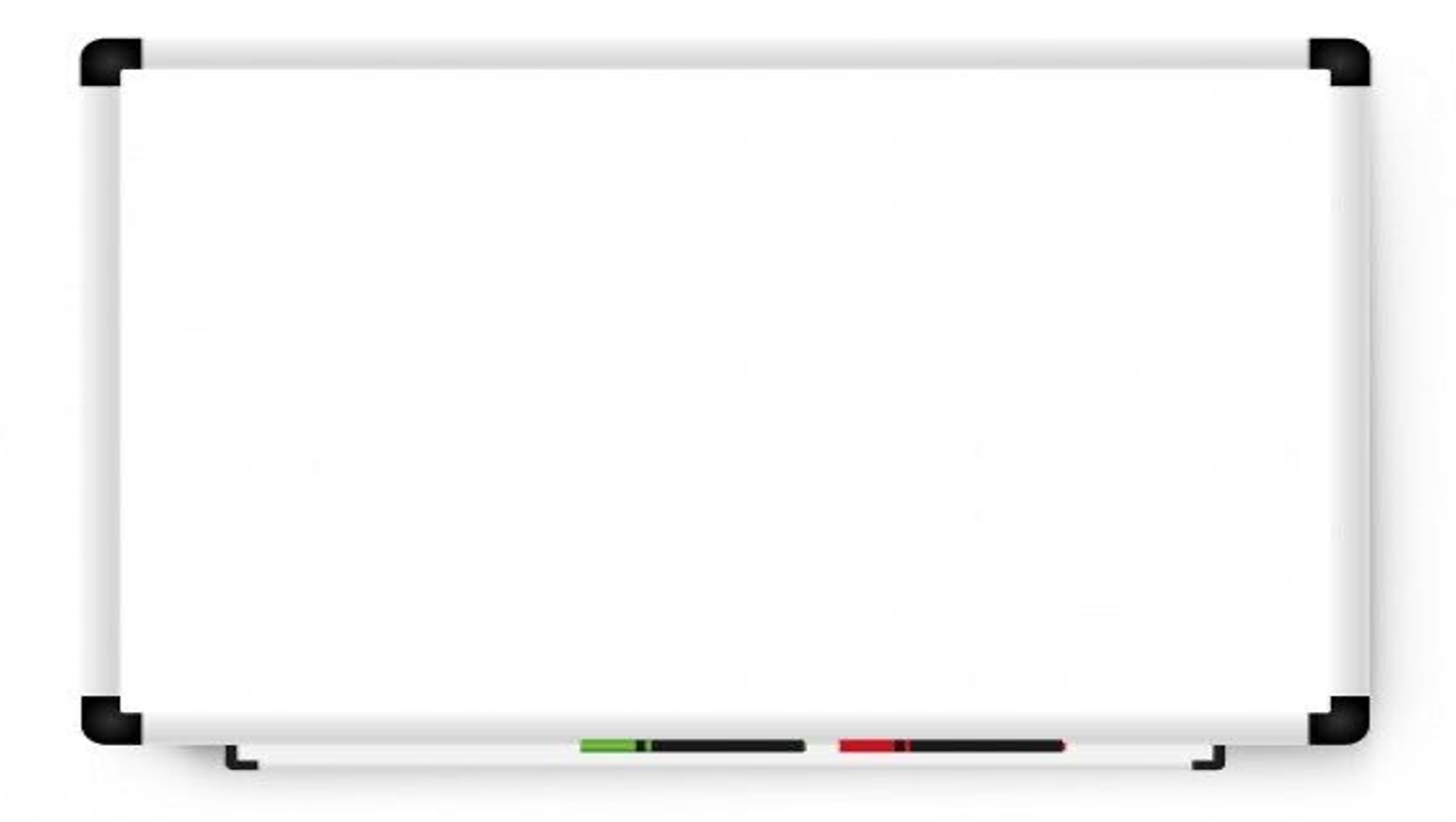 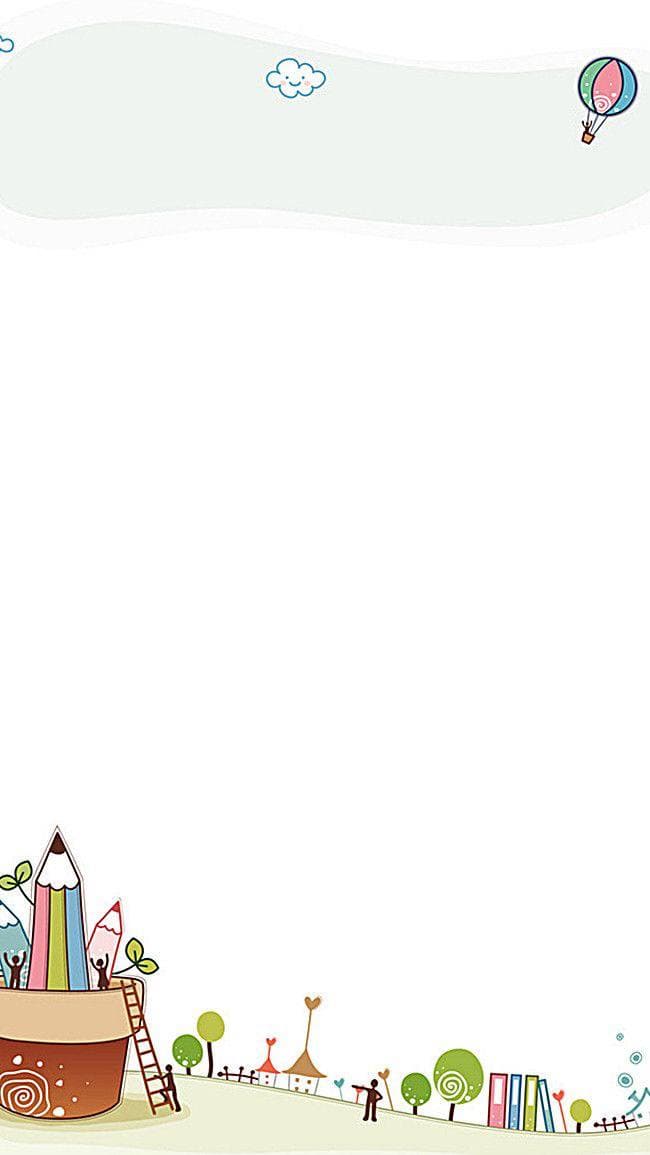 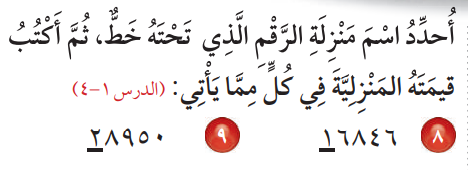 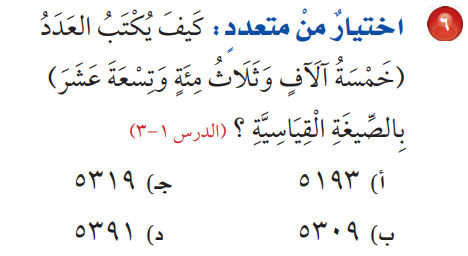 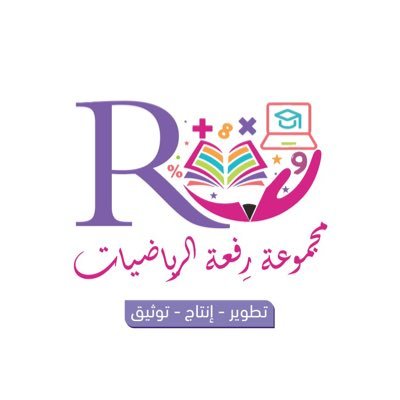 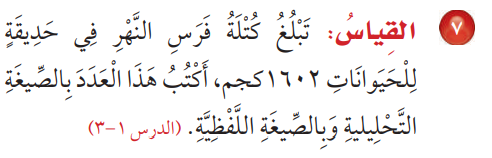 أ.أحـمـد الأحـمـدي  @ahmad9963
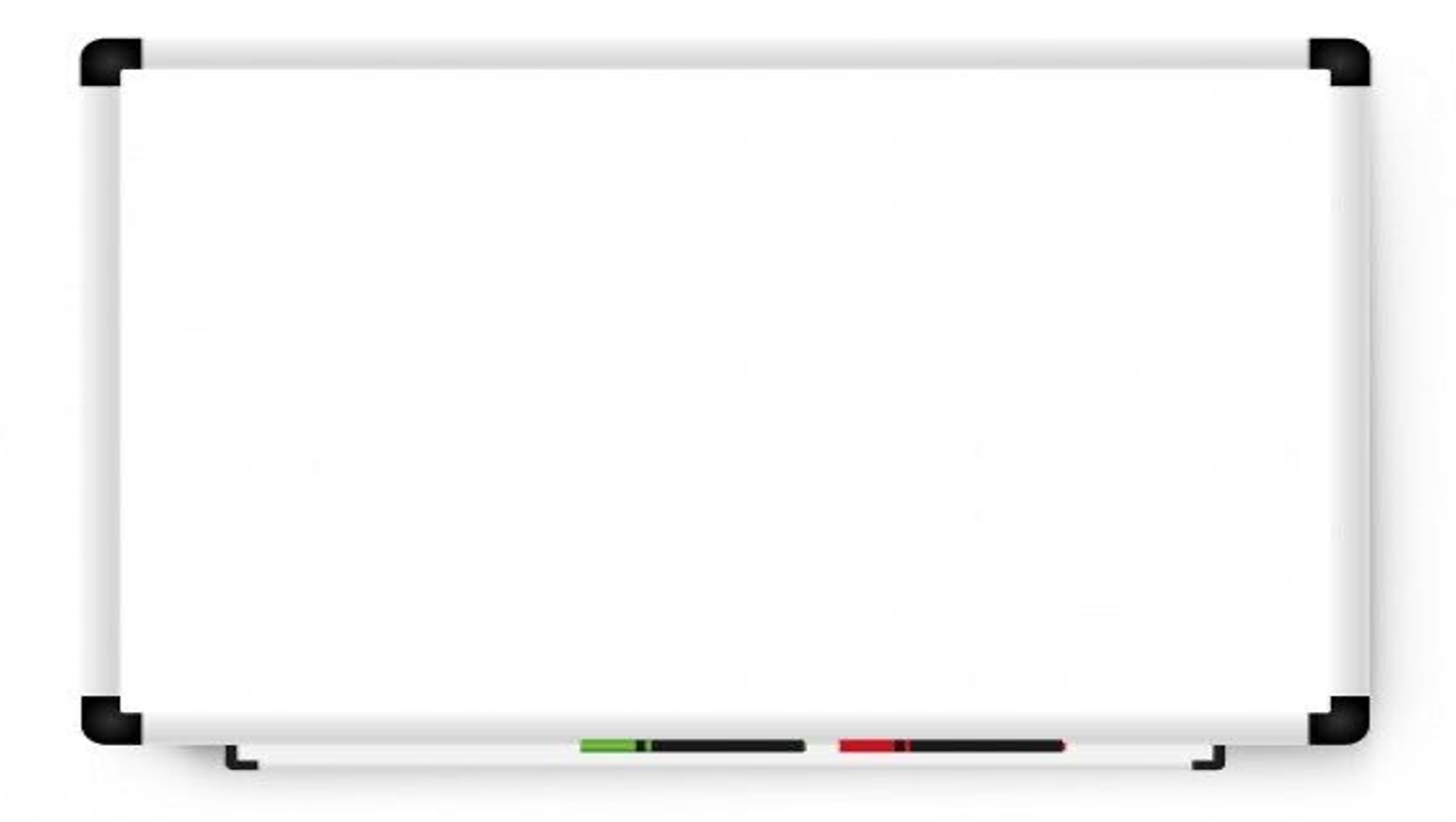 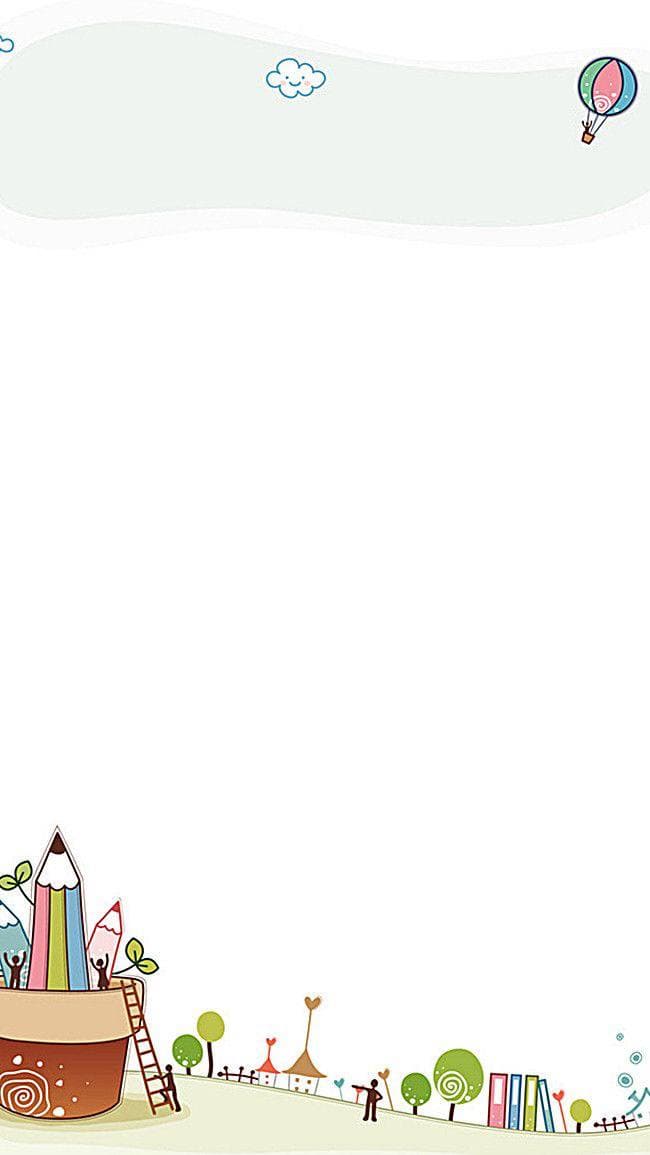 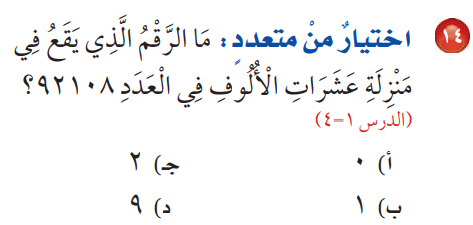 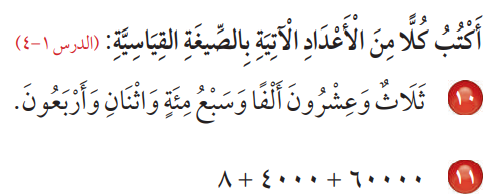 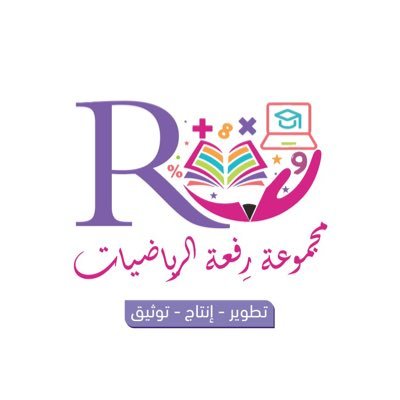 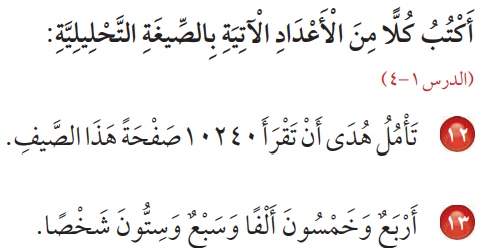 أ.أحـمـد الأحـمـدي  @ahmad9963